ФЗ  от 30.12.2001 г. №195
«Кодекс Российской Федерации
об административных правонарушениях»
Статья 20.5. Нарушение требований режима чрезвычайного положения
Нарушение требований режима чрезвычайного положения (за исключением нарушения правил комендантского часа) влечет наложение административного штрафа:
на граждан в размере от 500 рублей до 1 тысячи рублей или административный арест на срок до 30 суток; 
на должностных лиц – от 1 до 2 тысяч рублей или административный арест на срок до 30 суток.
ФЗ  от 30.12.2001 г. №195
«Кодекс Российской Федерации
об административных правонарушениях»
Статья 20.6. Невыполнение требований норм и правил по предупреждению и ликвидации чрезвычайных ситуаций
1.	Невыполнение предусмотренных законодательством обязанностей по защите населения и территорий от ЧС природного или техногенного характера, а равно невыполнение требований норм и правил по предупреждению аварий и катастроф на объектах производственного или социального назначения –
влечет наложение административного штрафа на должностных лиц в размере от 10 до 20 тысяч рублей; на юридических лиц – от 100 до 200 тысяч рублей.
2. Непринятие мер по обеспечению готовности сил и средств, предназначенных для ликвидации ЧС, а равно несвоевременное направление в зону ЧС сил и средств, предусмотренных утвержденным в установленном порядке планом ликвидации ЧС, –
влечет наложение административного штрафа на должностных лиц в размере от 10 до 20 тысяч рублей
ФЗ  от 30.12.2001 г. №195
«Кодекс Российской Федерации
об административных правонарушениях»
Статья 20.6.1. Невыполнение правил поведения при чрезвычайной ситуации или угрозе ее возникновения
1.	Невыполнение правил поведения при введении режима повышенной готовности на территории, на которой существует угроза возникновения ЧС, или в зоне ЧС, –
влечет предупреждение или наложение административного штрафа на граждан в размере от 1 до 30 тысяч рублей; на должностных лиц – от 10 до 50 тысяч рублей; на лиц, осуществляющих предпринимательскую деятельность без образования юридического лица, – от 30 до 50 тысяч рублей; на юридических лиц – от 100 до 300 тысяч рублей.
2.	Действия (бездействие), предусмотренные частью 1 настоящей статьи, повлекшие причинение вреда здоровью человека или имуществу, если эти действия (бездействие) не содержат уголовно наказуемого деяния, либо повторное совершение административного правонарушения, предусмотренного частью 1 настоящей статьи, –
влекут наложение административного штрафа на граждан в размере от 15 до 50 тысяч рублей; на должностных лиц – от 300 до 500 тысяч рублей или дисквалификацию на срок от 1 года до 3 лет; на лиц, осуществляющих предпринимательскую деятельность без образования юридического лица и на юридических лиц, – от 500 тысяч до 1 миллиона рублей или административное приостановление деятельности на срок до 90 суток
ФЗ  от 30.12.2001 г. №195
«Кодекс Российской Федерации
об административных правонарушениях»
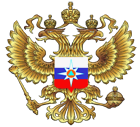 Статья 20.7. Невыполнение требований и мероприятий в области гражданской обороны
1. Невыполнение установленных федеральными законами и иными нормативными правовыми актами Российской Федерации специальных условий (правил) эксплуатации технических систем управления гражданской обороны и объектов гражданской обороны, использования и содержания систем оповещения, средств индивидуальной защиты, другой специальной техники и имущества гражданской обороны – 
влечет наложение административного штрафа на должностных лиц в размере от 5 тысяч до 10 тысяч рублей; на юридических лиц – от 50 тысяч до 100 тысяч рублей. 
2. Невыполнение мероприятий по подготовке к защите и по защите населения, материальных и культурных ценностей на территории Российской Федерации от опасностей, возникающих при ведении военных действий или вследствие этих действий, –
влечет наложение административного штрафа влечет наложение административного штрафа на должностных лиц в размере от 10 тысяч до 20 тысяч рублей; на юридических лиц – от 100 тысяч до 200 тысяч рублей